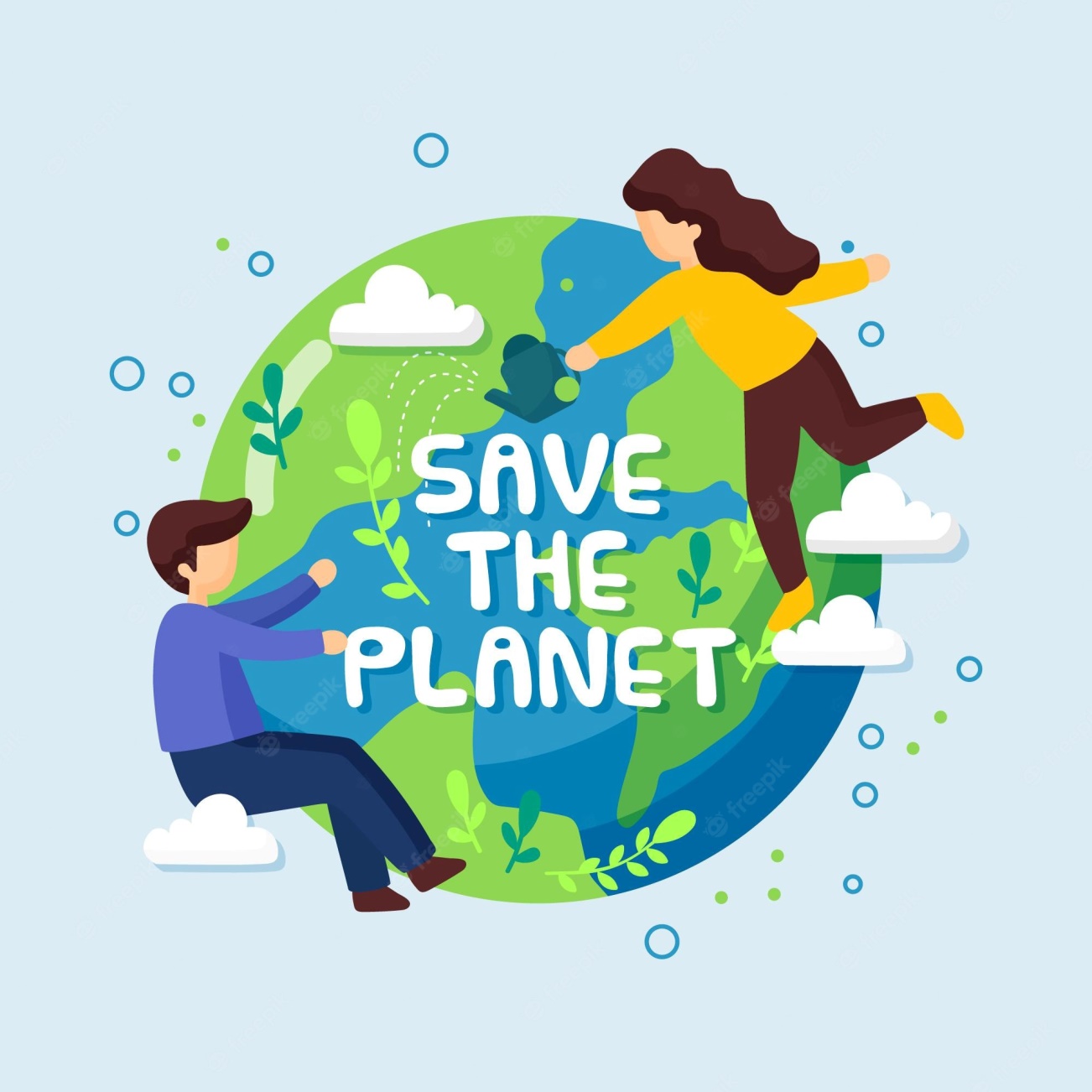 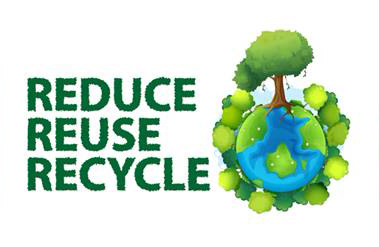 THERMOKOL.INDIA
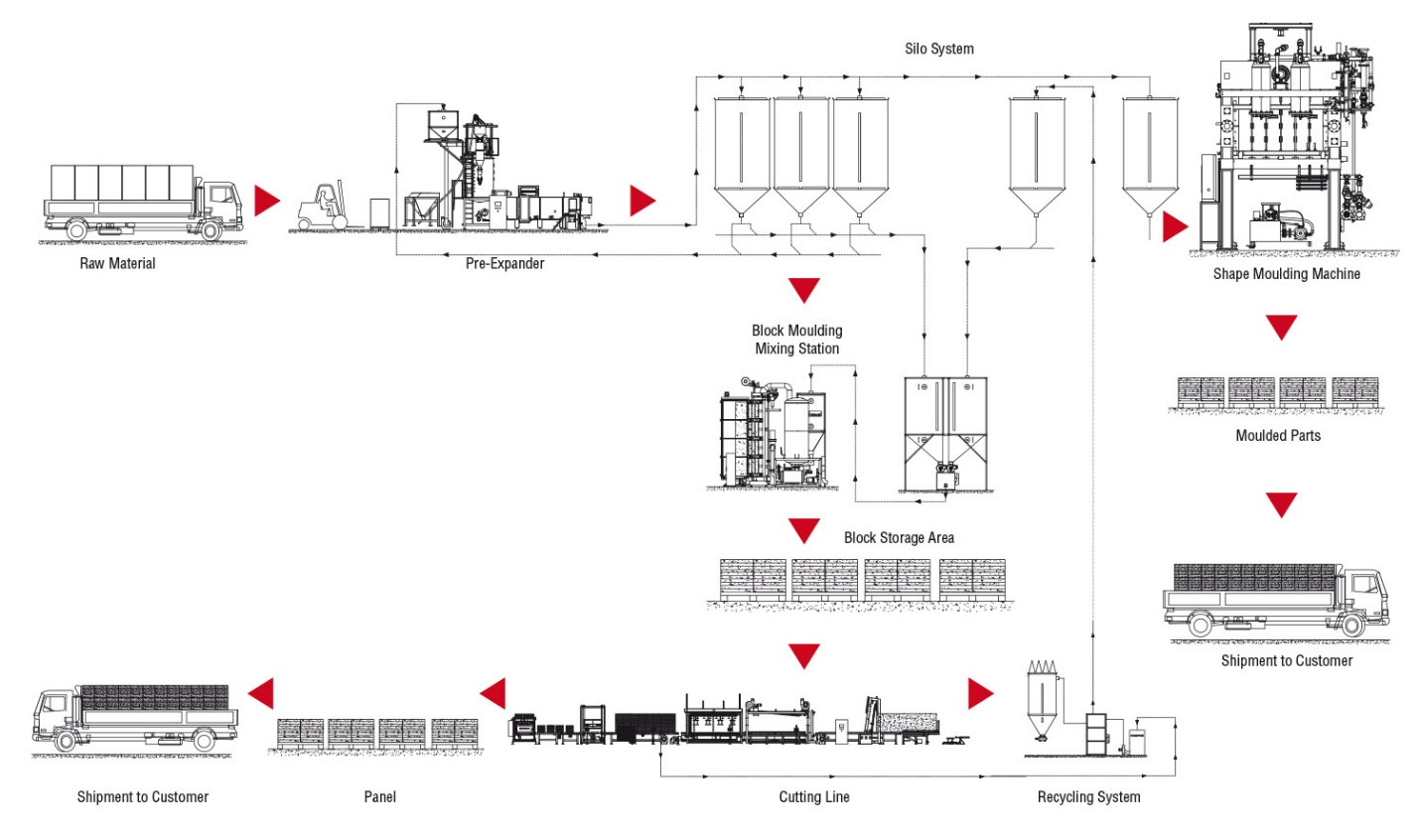 THERMOCOL MANUFACTURING PROCESS
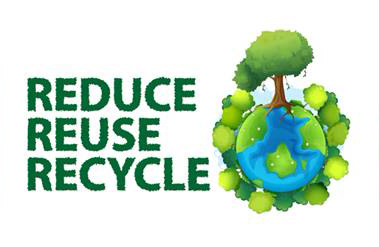 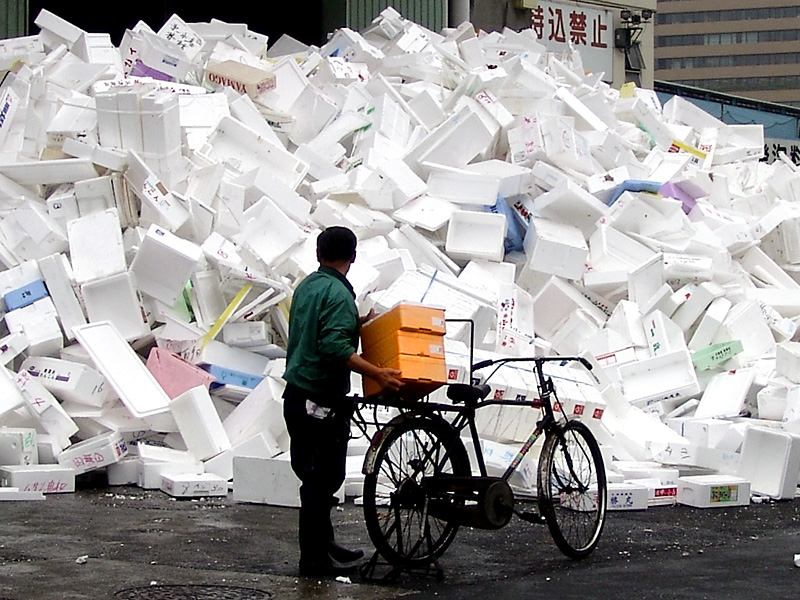 WASTE THERMOCOL
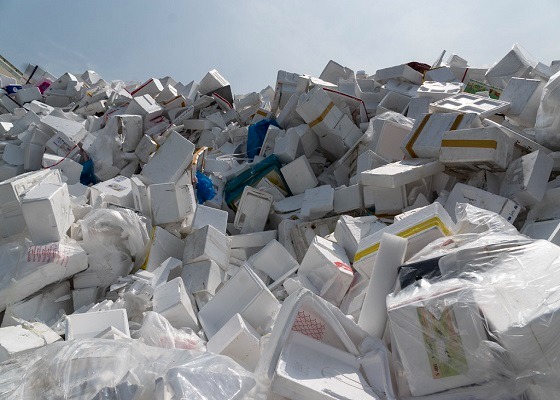 WE HAVE A SOLUTION
THERMOKOL.INDIA
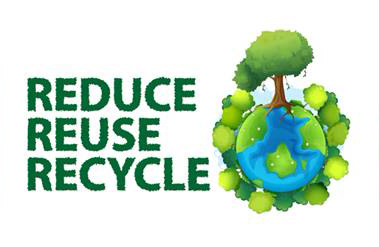 WATER (DRAINS) POLLUTION DUE TO THERMOCOL
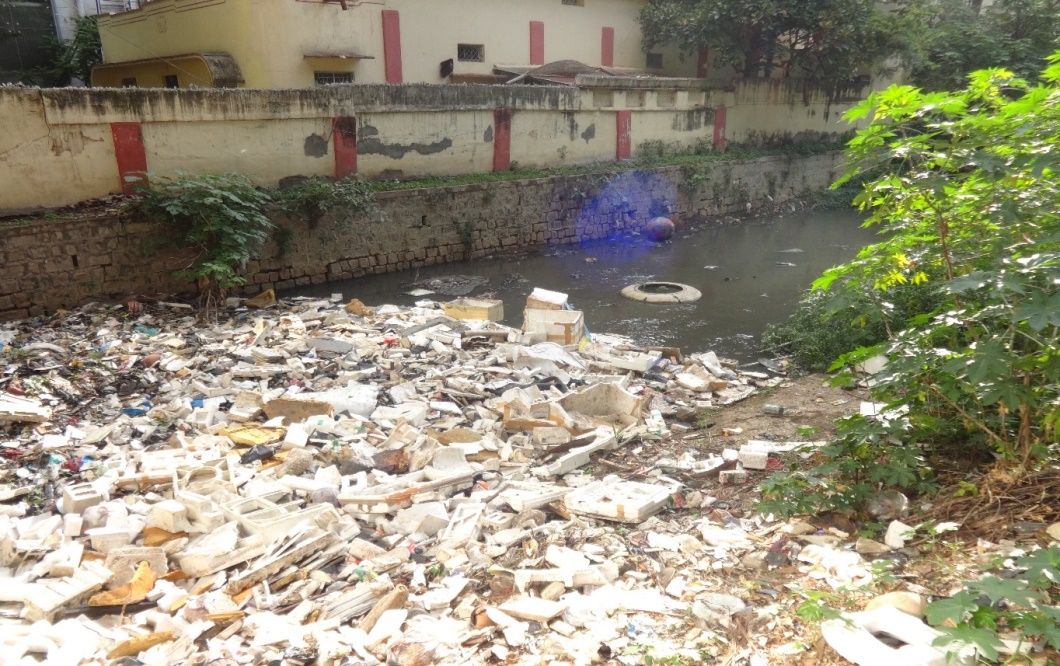 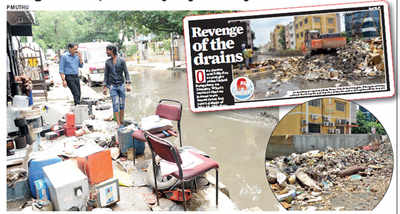 WE HAVE A SOLUTION
THERMOKOL.INDIA
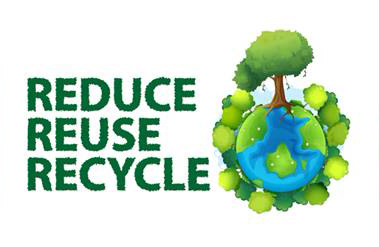 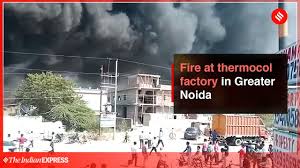 AIR POLLUTION (FIRE) DUE TO THERMOCOL
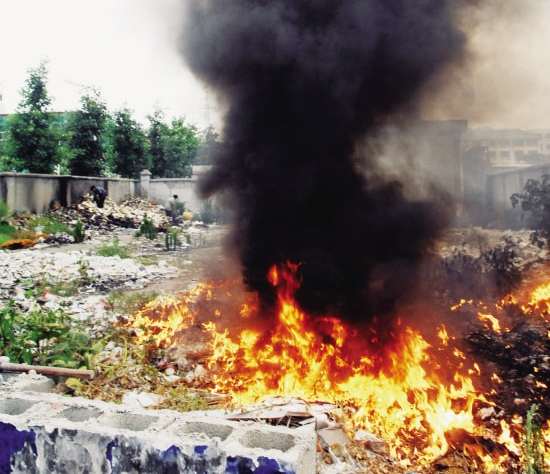 WE HAVE A SOLUTION
THERMOKOL.INDIA
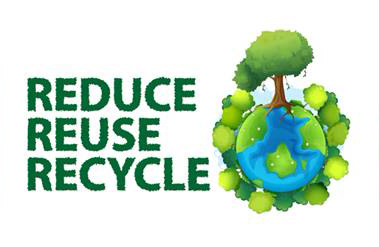 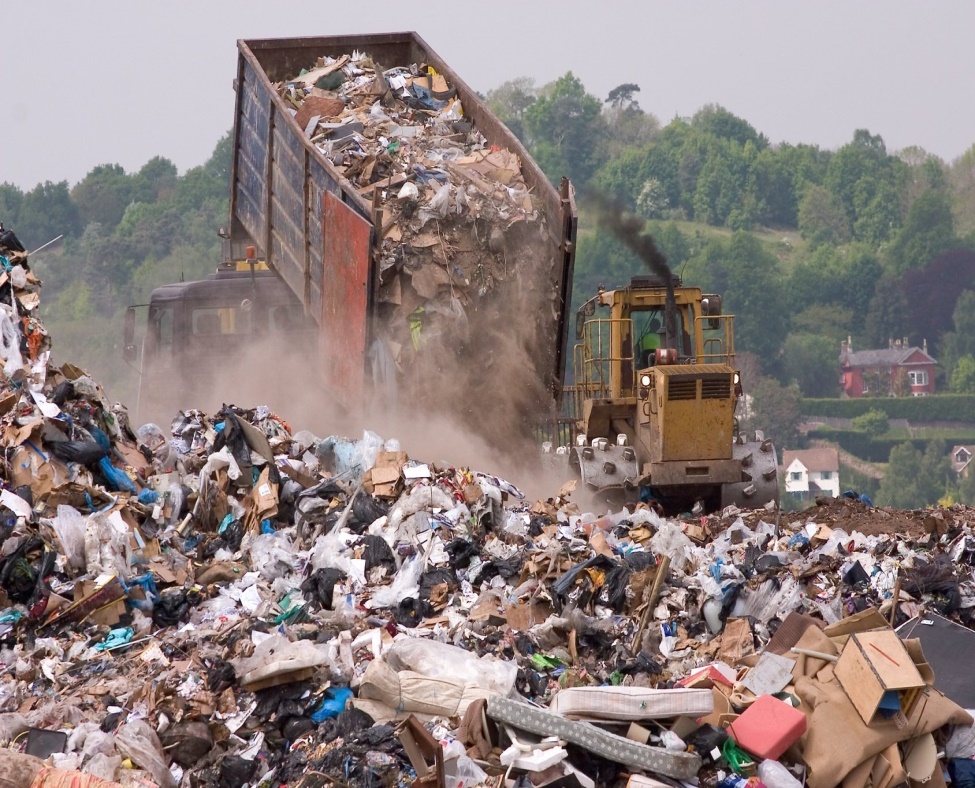 LAND POLLUTION (DUMPING YARDS) DUE TO THERMOCOL
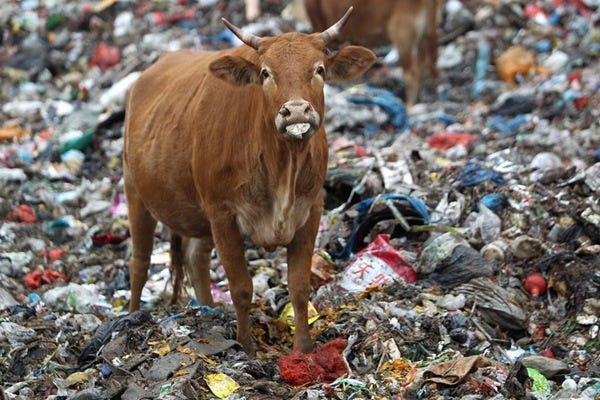 WE HAVE A SOLUTION
THERMOKOL.INDIA
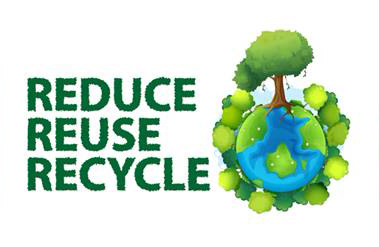 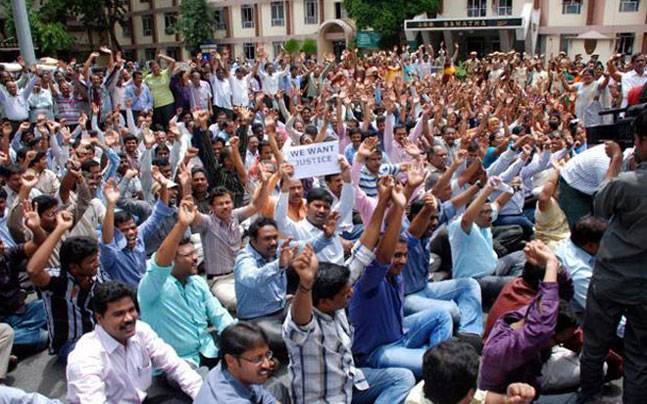 UN EMPLOYED
POPULATION
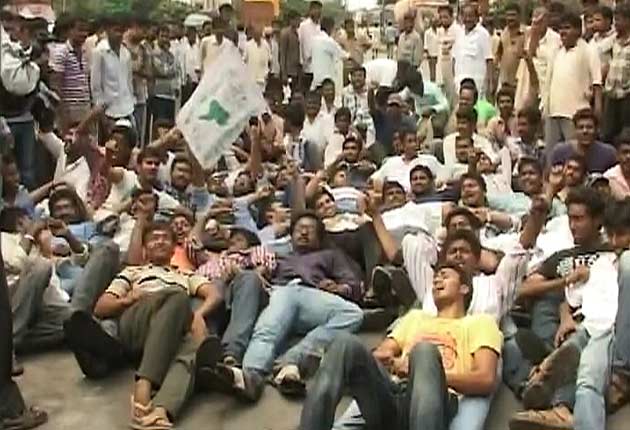 WE HAVE A SOLUTION
THERMOKOL.INDIA
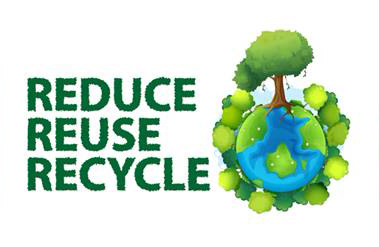 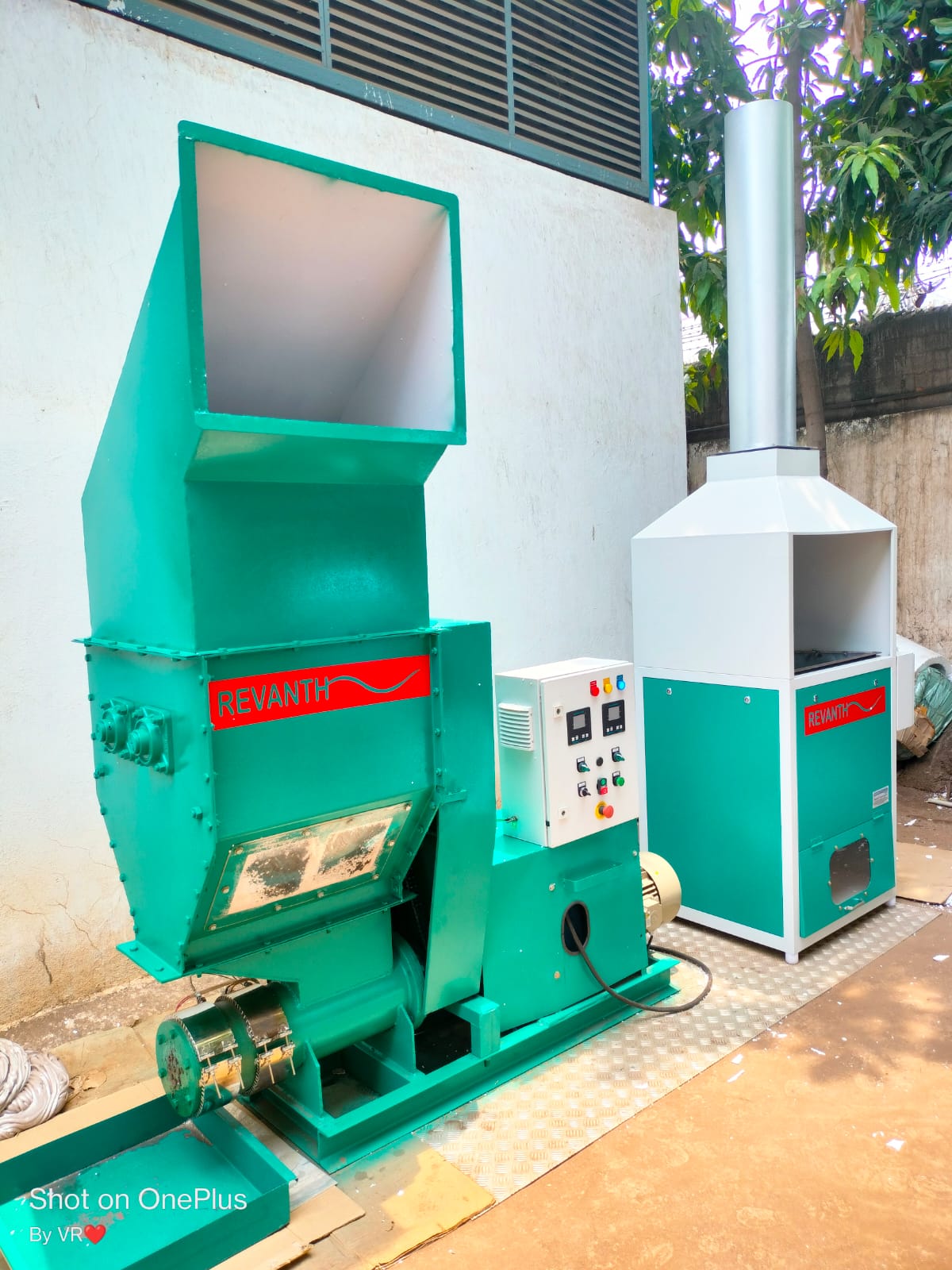 WE HAVE A SOLUTION FOR THEWASTE THERMOCOLRECYCLING
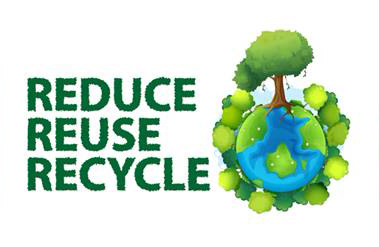 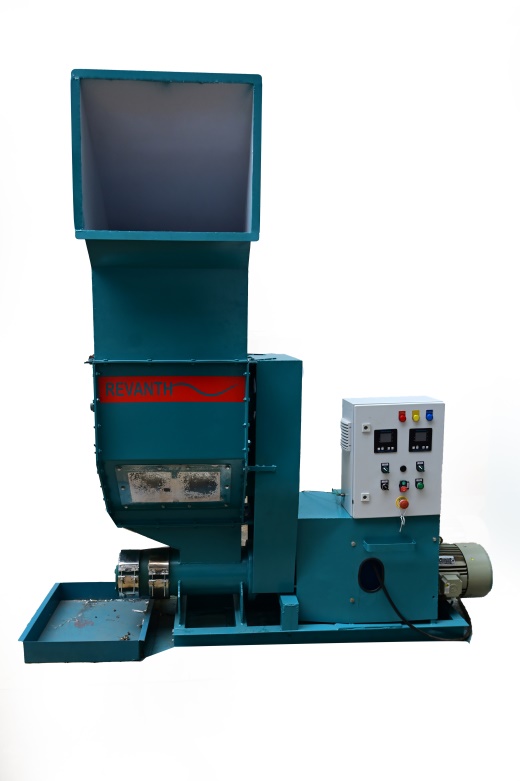 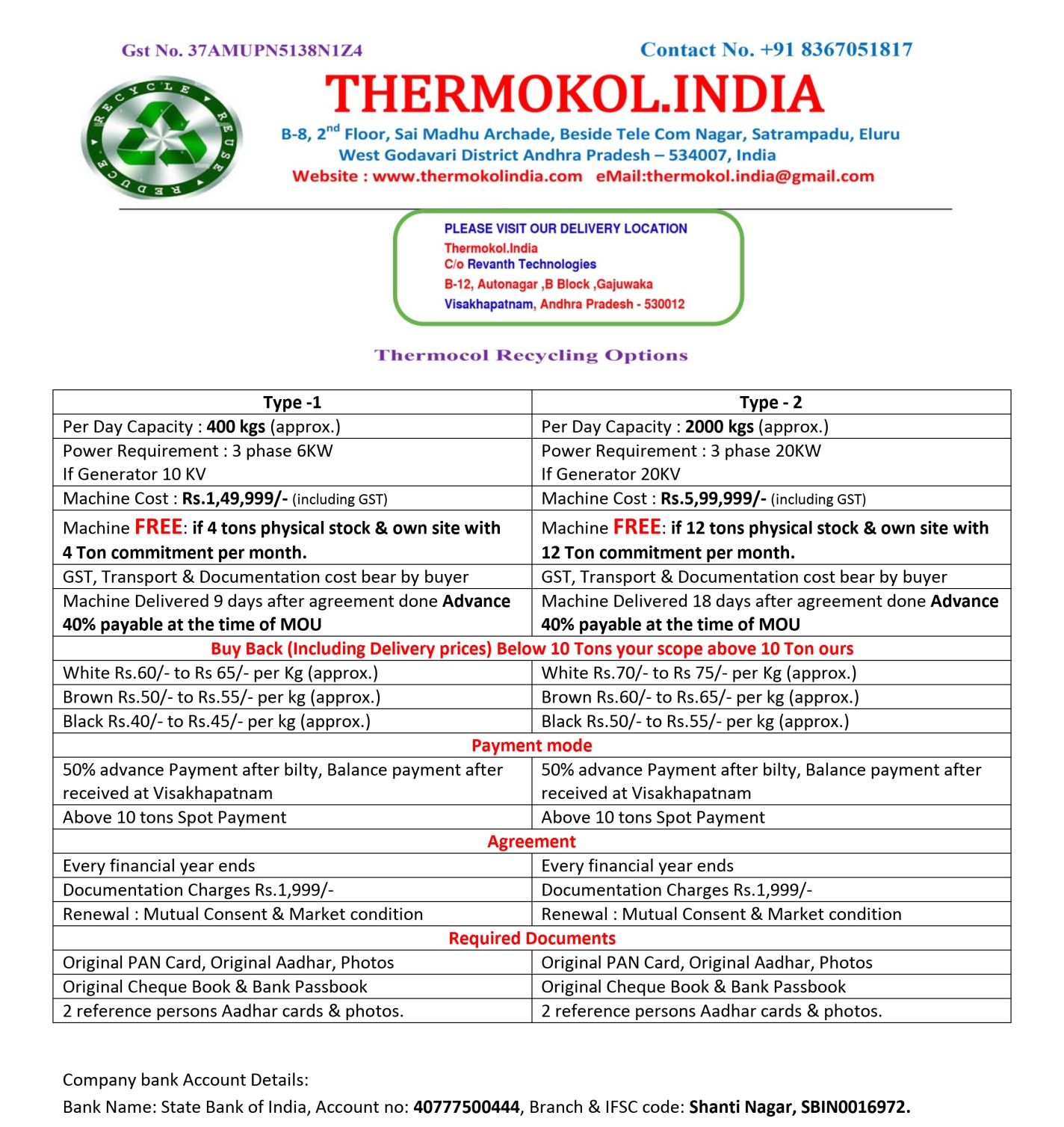 TYPE 2
Price: 5,99,999/-
(Including GST)
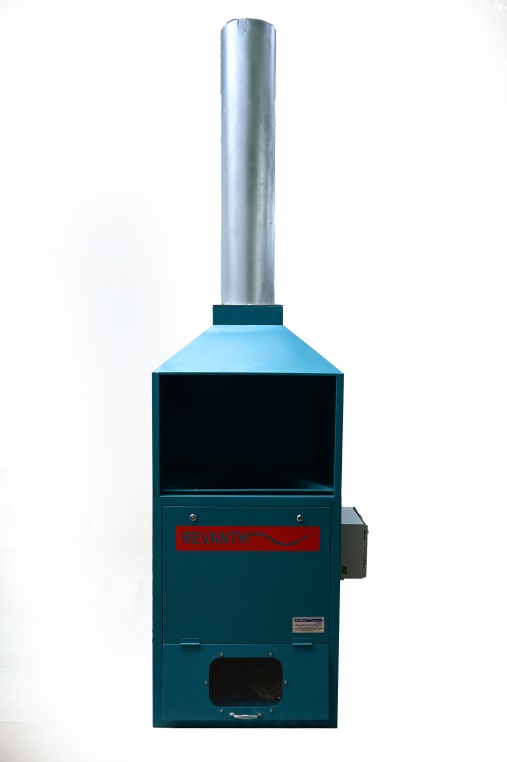 TYPE 1
Price: 1,49,999/-
(Including GST)
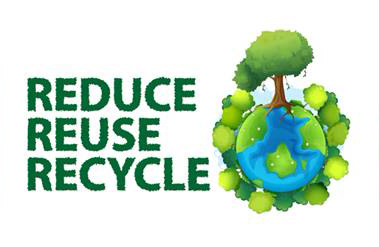 VISIT TO VISAKHAPATNAM
THERMOKOL.INDIA
TRAINING & MOU
DISPATCH THROUGH
INSTALLATION & TRAILS
MACHINERY ADVANCE
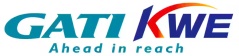 VIDEO CONFIRMATION BEFORE PACKING
DISPATCH THROUGH
EPS MELTING
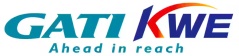 QC CONFIRMATION TO ACCOUNTS DEPARTMENT
QC INSPECTION
AT  VISAKHAPATNAM
BILLING & BILTY
( 50% )
PROCESS FLOW CHART
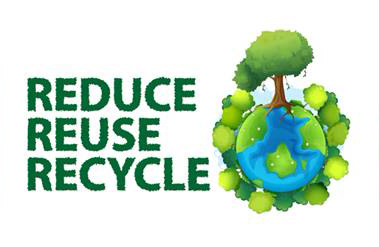 RELEASE ONLINE PAYMENT
 (BALANCE 50% )
MATERIAL STORAGE AT WARE HOUSE
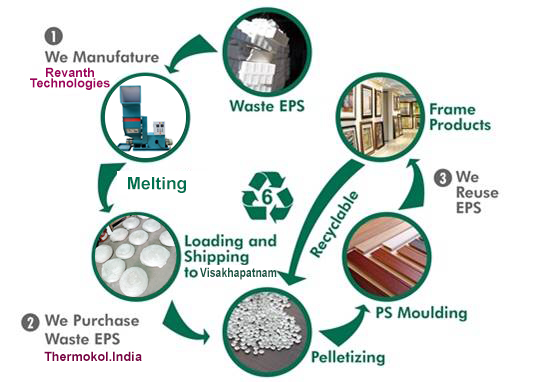 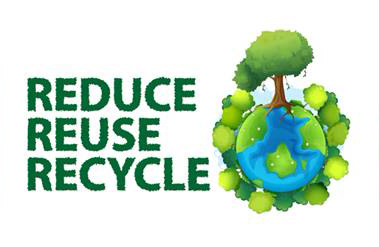 SALES, SERVICE & SUPPORT
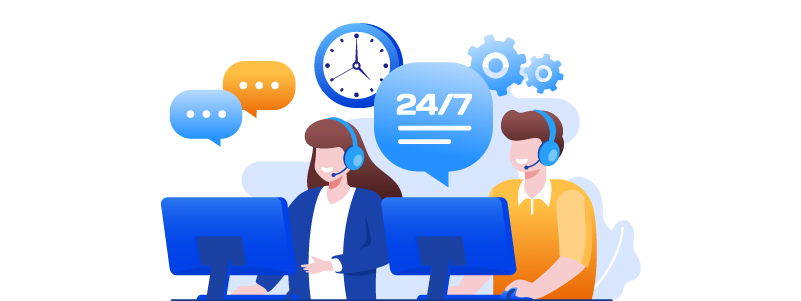 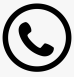 7386301817 - Sales
7396301817 – Sales
9755541817 - Service
9989231817 – Purchase
9550161817 – Dispatch & Testing
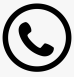 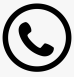 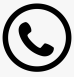 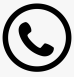 8367051817
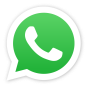 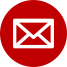 thermokol.india@gmail.com
www.thermokolindia.com
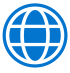 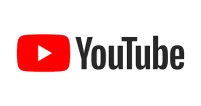 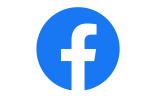 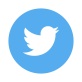 thermokol.india
thermokol.india
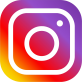 thermokol.india
thermokol.india
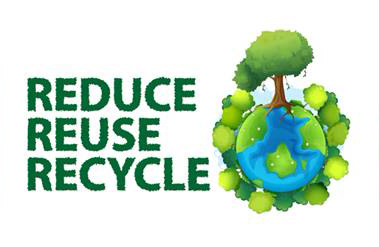 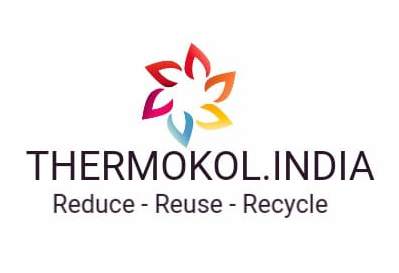 THANK YOU
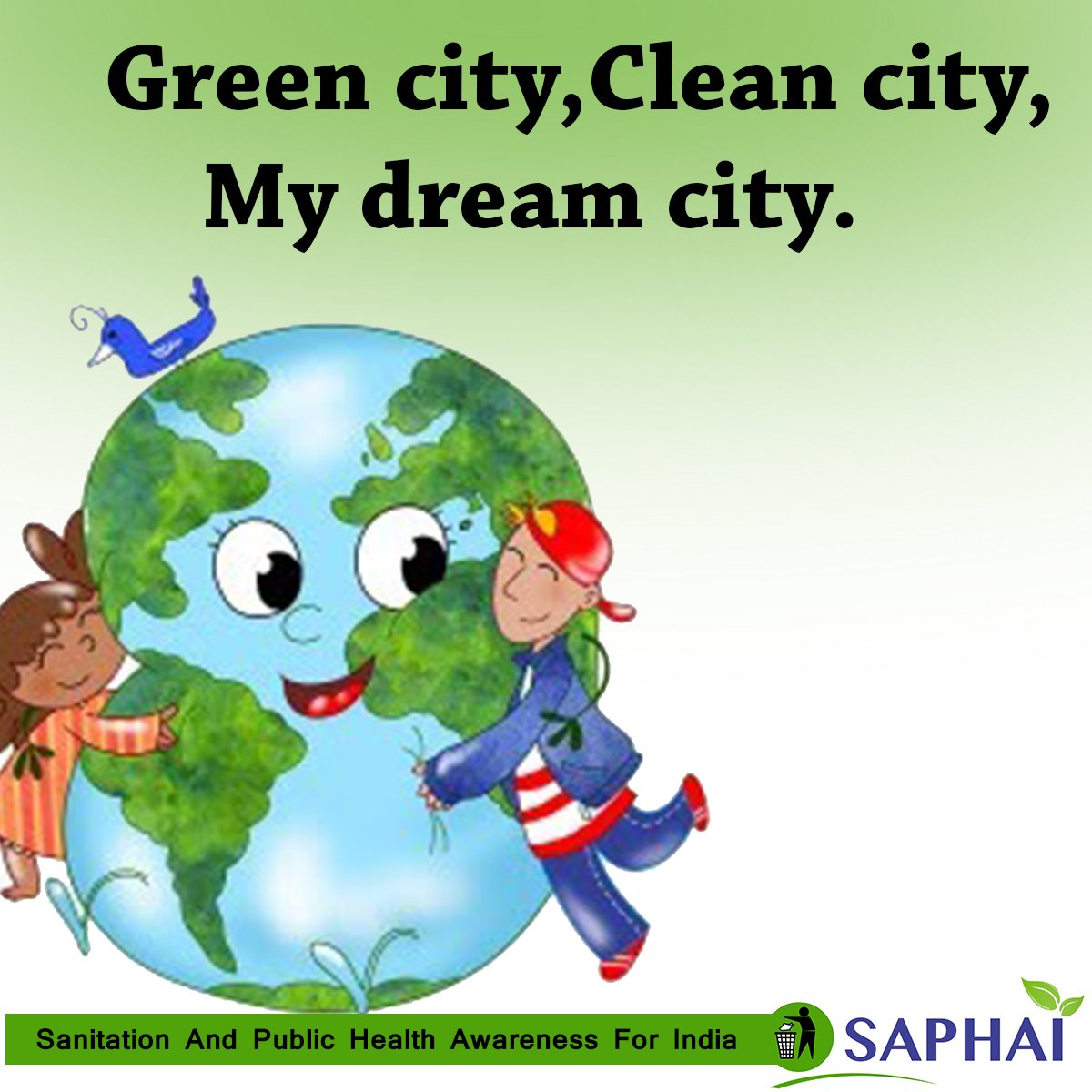 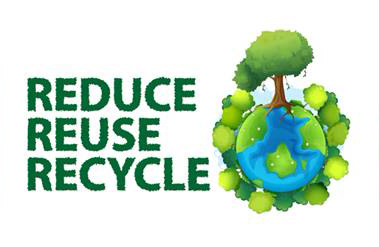